Érzékelők
Sándorfalvi György
Óbudai Egyetem, Kandó Kálmán Villamosmérnöki Kar
Villamosenergetikai Intézet
Budapest, 1034 Bécsi u. 96/b. 
sandorfalvi.gyorgy@kvk.uni-obuda.hu
Érzékelők helye az irányítástechnikában
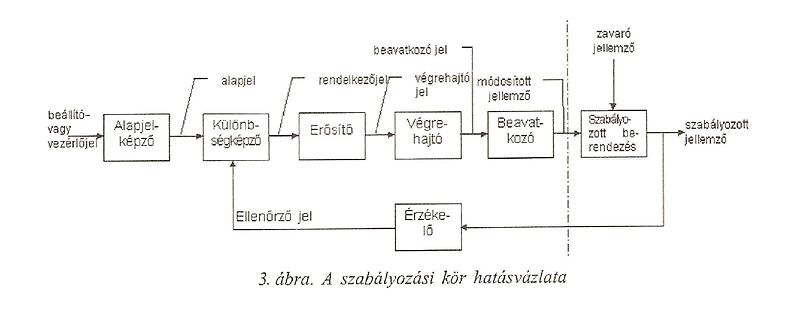 2011.11.24.
Energetikai Informatika I. - 11. előadás
2
Érzékelők
A szenzorok érzékelése általában valamilyen alap villamos mennyiség mérésre vezethető vissza.

Alapmérések:
Feszültségmérés
Áramerősség mérés
Ellenállás mérés
Kapacitás mérés
Frekvencia mérés
A/D
2011.11.24.
Energetikai Informatika I. - 11. előadás
3
Alapfogalmak
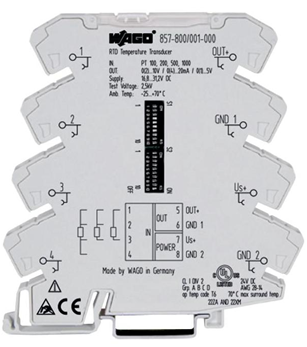 Érzékelő: egy olyan eszköz, mely egy mérendő fizikai/kémiai/biológiai mennyiséggel arányos jelet szolgáltat.

Távadó: Az érzékelőhöz csatlakozó segédenergiával működő  - többnyire egymástól helyileg távol fekvő szervek közötti - jeltovábbításra, adatátvitelre alkalmas irányítástechnikai szerv. Általában a távadó már beépített érzékelővel rendelkezik.
2011.11.24.
Energetikai Informatika I. - 11. előadás
4
Érzékelőkkel szembeni követelmények
A mérendő tulajdonság megváltozására a lehető legnagyobb mértékben érzékeny

Minden más mennyiséggel szemben minél kevésbé érzékeny

Ne befolyásolja a mérendő tulajdonságot.
2011.11.24.
Energetikai Informatika I. - 11. előadás
5
Érzékelők csoportosításamérendő mennyiség szerint
Mechanikai érzékelők:
	(helyzet (végállás), elmozdulás, gyorsulás, áramlási sebesség, fordulatszám, nyomás, stb.)
Termikus mennyiségek:
	(hőmérséklet, hőáram, stb.)
Villamos mennyiségek:
	(mágneses tér, feszültség, áram, ellenállás, stb.)
Kémiai
Biológiai
2011.11.24.
Energetikai Informatika I. - 11. előadás
6
Érzékelők csoportosításakialakítás szerint
Kontakt (Pl.: szint kapcsoló)
Non-kontakt (Pl.: Induktív érzékelő)

Diszkrét kimenetű (Pl.: Szintkapcsoló)
Analóg kimenetű (Pl.: Hőelem)

Aktív (az érzékelő jelet bocsát ki)
Passzív (nincsen jelkibocsátás)
2011.11.24.
Energetikai Informatika I. - 11. előadás
7
Érzékelők jellemzői
Statikus karakterisztika: a mérendő jel és az érzékelő kimenete közötti függvénykapcsolat
Végkitérés
Nullhiba (Offset hiba)
Érzékenység
Linearitás
Hiszterézis
Érzékelés alsó határa
Felbontás
Beállási idő
Élettartam
2011.11.24.
Energetikai Informatika I. - 11. előadás
8
Érzékelők – pozíció érzékelés
Végállás kapcsolók









Alkalmazás: végállás, pozíció, szintérzékelés
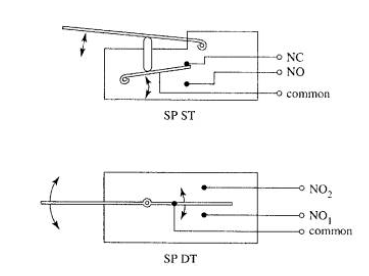 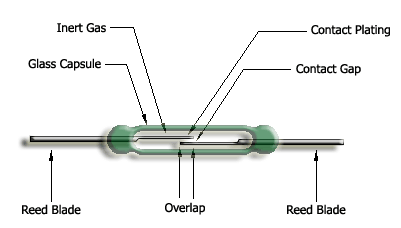 Reed relé
2011.11.24.
Energetikai Informatika I. - 11. előadás
9
Érzékelők – pozíció érzékelés
Induktív közelítés kapcsoló
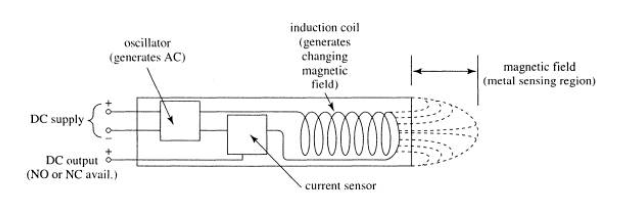 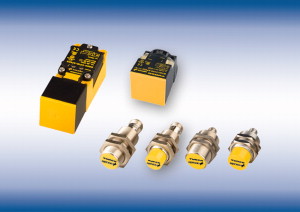 Az induktív érzékelő fém tárgyak kontaktus nélküli érzékelésére lett kifejlesztve. Az érzékelés egy nagyfrekvenciával gerjesztett tekercs által létrehozott mágneses tér változásának figyelésével történik.
2011.11.24.
Energetikai Informatika I. - 11. előadás
10
Érzékelők – pozíció érzékelés
Kapacitív közelítés érzékelő
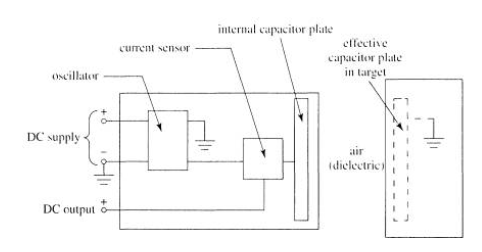 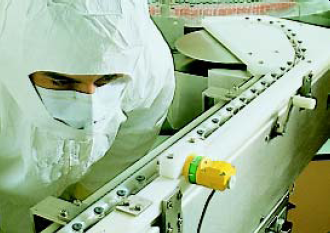 A kapacitív érzékelő tetszőleges anyagú kontaktusmentes érzékelésére lett kifejlesztve. Az érzékelés egy nagyfrekvenciával gerjesztett kapacitás dielektrikumának változásának figyelésével történik.
2011.11.24.
Energetikai Informatika I. - 11. előadás
11
Érzékelők – pozíció érzékelés
Fénysorompó, reflexiós fénysorompó
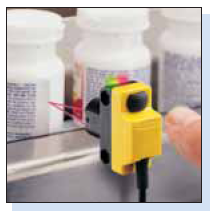 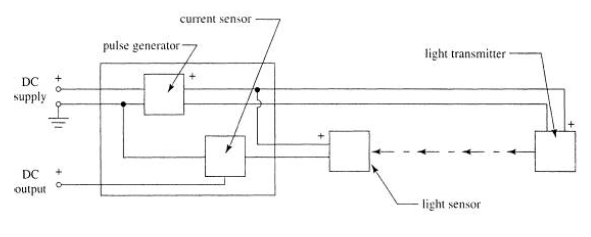 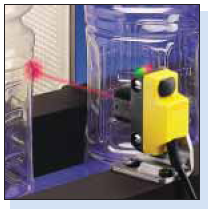 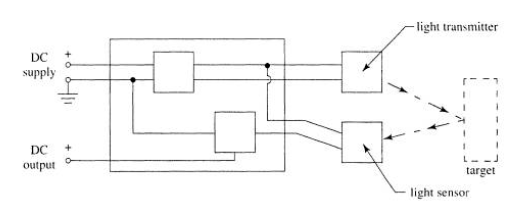 2011.11.24.
Energetikai Informatika I. - 11. előadás
12
Érzékelők – erő mérés
Nyúlásmérő bélyeg:
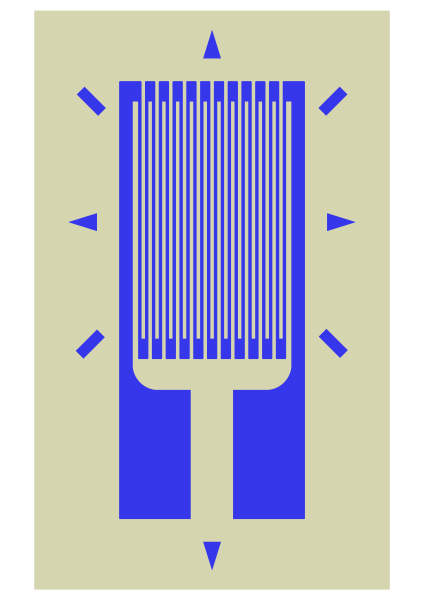 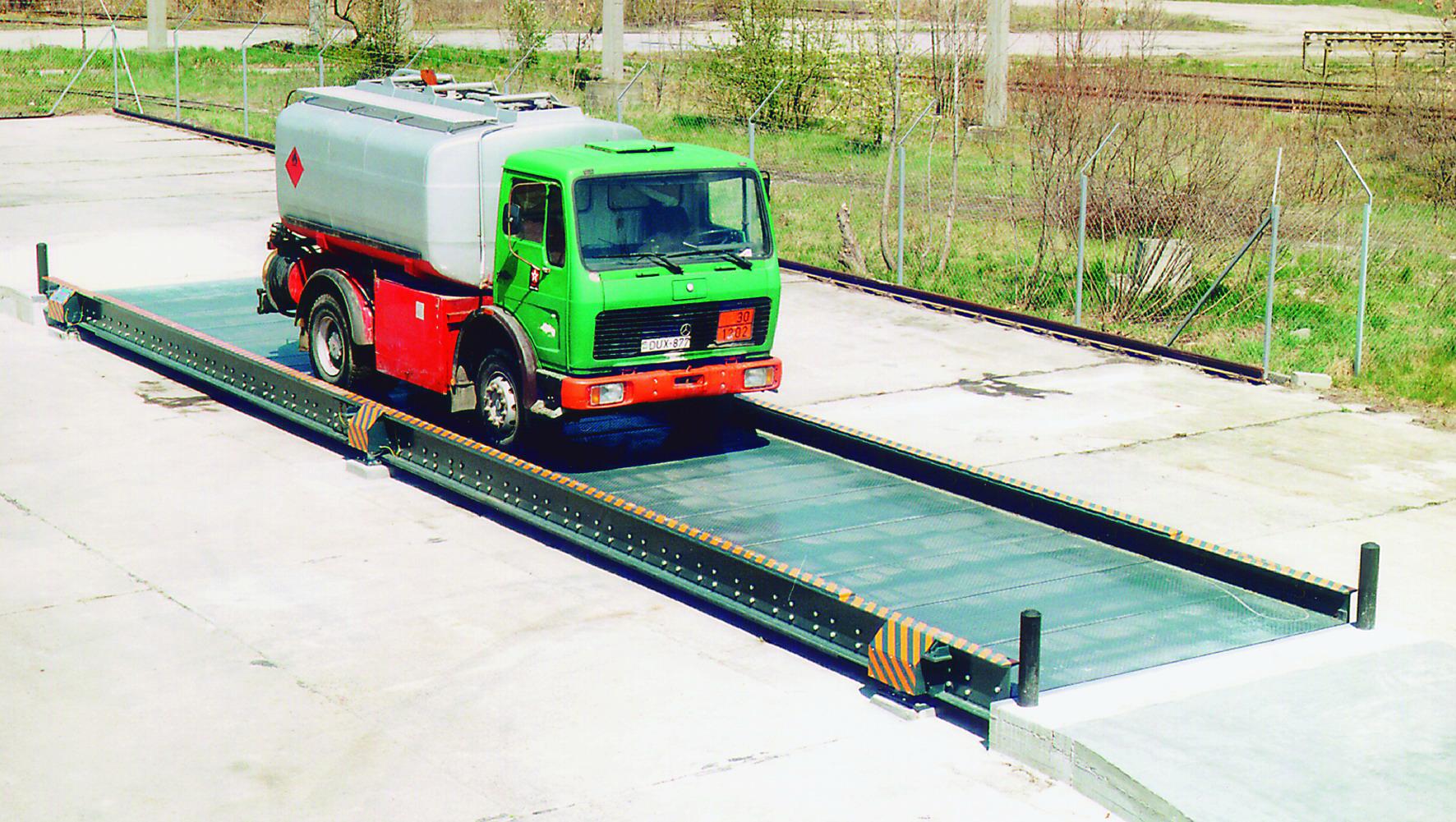 rugalmas elektromos szigetelő fóliából áll, melyre megfelelő alakú elektromosan vezető réteg van dolgozva. A bélyeget a mérendő objektumra ragasztják megfelelő szilárdságú ragasztóval. Ha a test alakváltozást szenved, vele együtt deformálódik a nyúlásmérő bélyeg is, miközben megváltozik a vezető ellenállása. Az ellenállás változása, melyet általában Wheatstone híddal mérnek, a megnyúlással arányos.

Alkalmazás: Erőmérő cella, mérlegek
2011.11.24.
Energetikai Informatika I. - 11. előadás
13
Érzékelők – távolság érzékelés
Ultrahangos távolságérzékelők
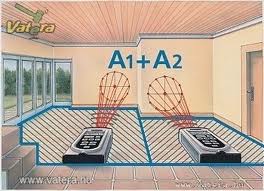 2011.11.24.
Energetikai Informatika I. - 11. előadás
14
Érzékelők – távolság érzékelés
Lézeres távolság érzékelő
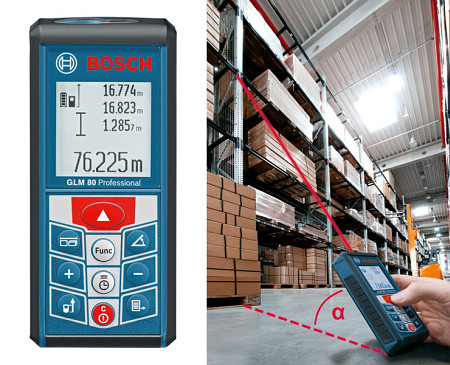 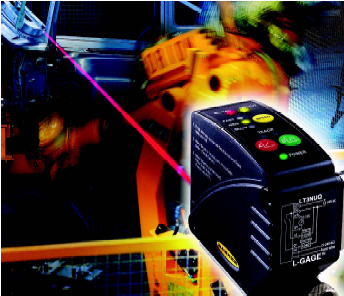 2011.11.24.
Energetikai Informatika I. - 11. előadás
15
Érzékelőksebesség, gyorsulásérzékelés
Sebesség mérés




Gyorsulás mérés
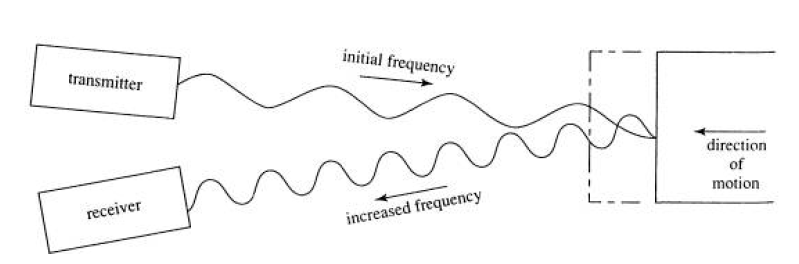 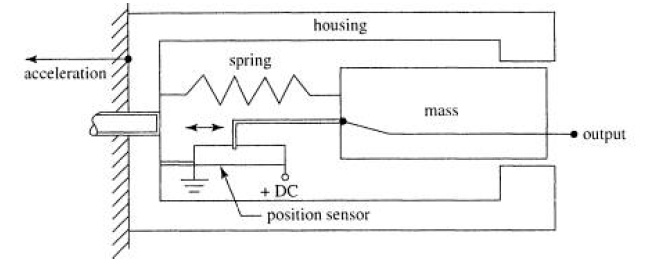 2011.11.24.
Energetikai Informatika I. - 11. előadás
16
Érzékelők – nyomásmérés
Nyomásmérés:
Abszolút nyomásmérő: Az abszolút légköri nyomás mérésére szolgáló eszköz
Nyomáskülönbség mérő: két tér közötti nyomáskülönbséget mérő eszköz
Negatív nyomásmérő: speciális, vákuumot mérő eszköz
2011.11.24.
Energetikai Informatika I. - 11. előadás
17
Érzékelők - nyomásmérés
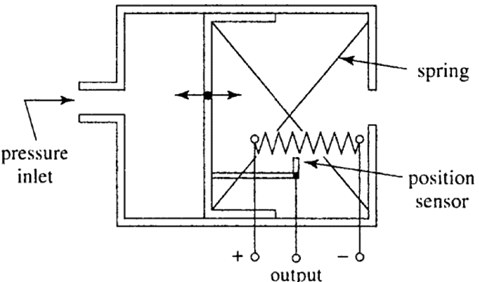 Dugattyú Nyomásmérő:





Burdon csöves nyomásmérő:
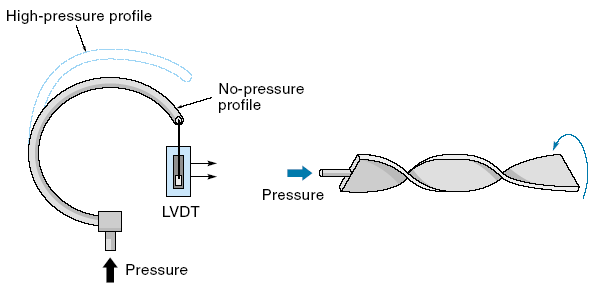 2011.11.24.
Energetikai Informatika I. - 11. előadás
18
Érzékelők - nyomásmérő
Piezo elektromos nyomásmérő
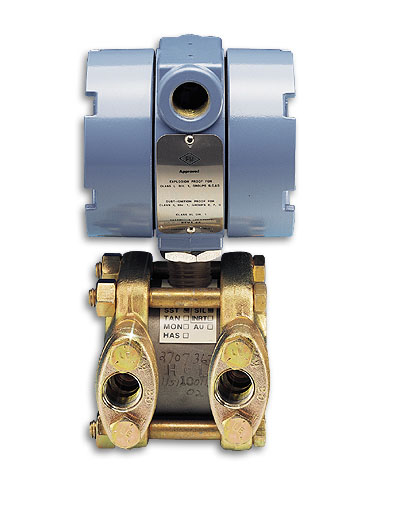 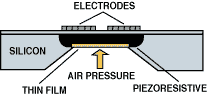 Egy vékony, rugalmas filmre nagy sűrűségű piezo-kristályos vezetőanyagot visznek föl. Nyomás hatására a film deformálódik, így a vezető anyag kristályszerkezete megváltozik, ezzel változik a vezető anyag ellenállása. Az ellenállás változás arányos a nyomással.
2011.11.24.
Energetikai Informatika I. - 11. előadás
19
Érzékelők - nyomásmérő
Kapacitív nyomásérzékelő:
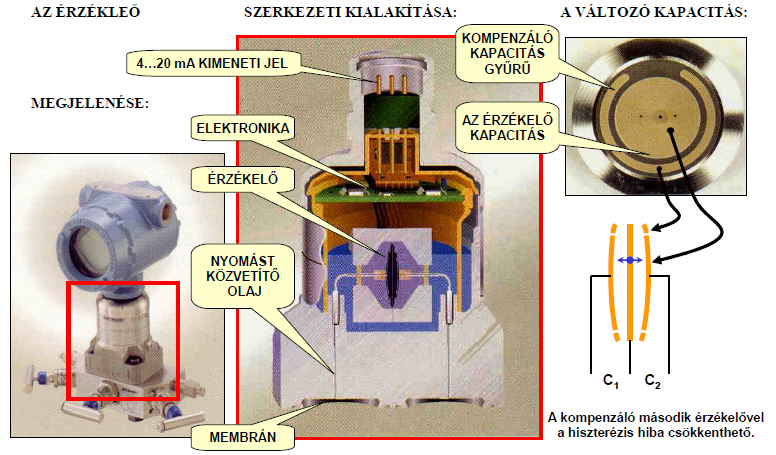 2011.11.24.
Energetikai Informatika I. - 11. előadás
20
Érzékelők – áramlási sebesség mérés
Mérendő anyag lehet:
Folyadék
Gáz
Vezető
Nem vezető
Szennyezett
Nem szennyezett
2011.11.24.
Energetikai Informatika I. - 11. előadás
21
Érzékelők – áramlási sebesség mérés
Áramlásmérő/térfogatmérő
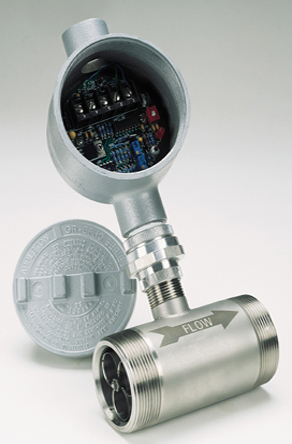 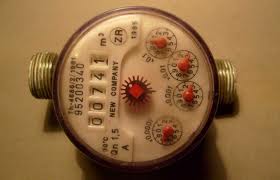 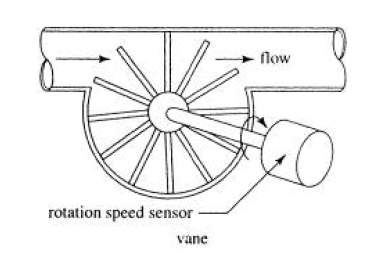 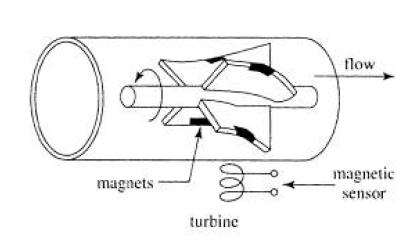 Turbinás
Lapátkerekes
2011.11.24.
Energetikai Informatika I. - 11. előadás
22
Érzékelők – térfogat mérés
Gázfogyasztásmérők:
Membrános
Forgódugattyús
Turbinás
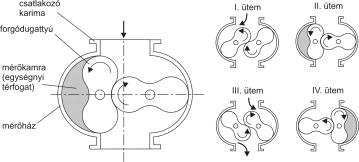 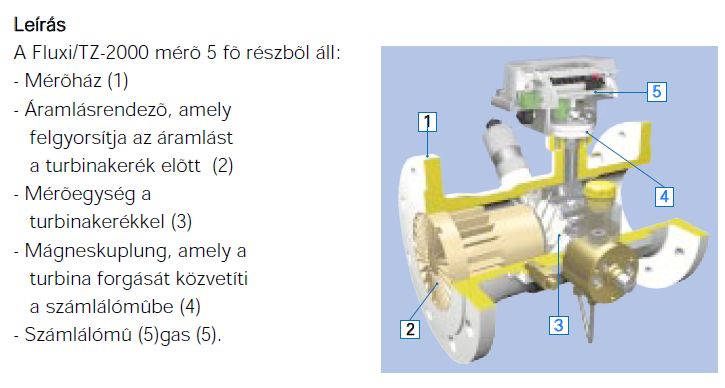 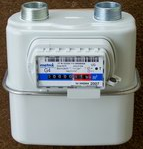 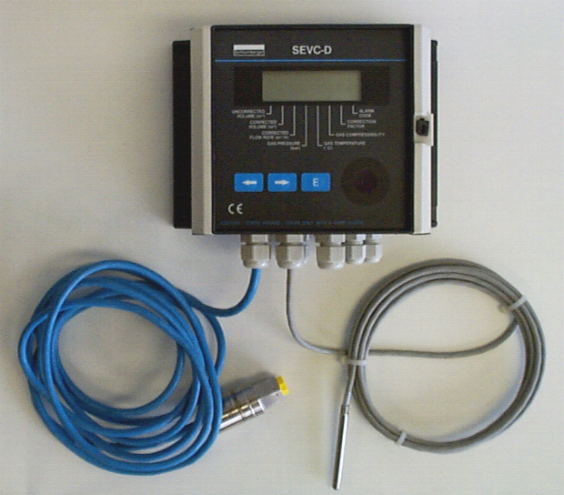 2011.11.24.
Energetikai Informatika I. - 11. előadás
23
Érzékelők áramlásmérő
Szélsebesség mérés







Alkalmazás: általában tetőablakok, árnyékolók védelmére
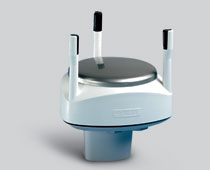 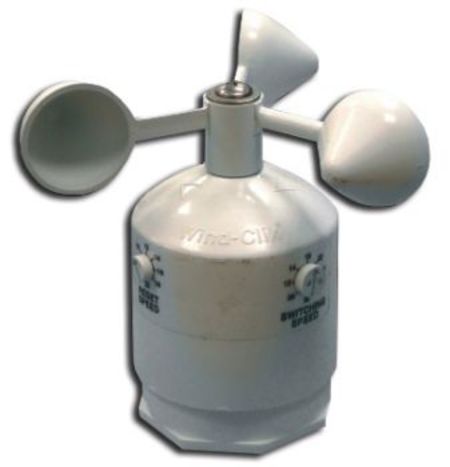 Lapátkerekes
Ultrahangos érzékelő
2011.11.24.
Energetikai Informatika I. - 11. előadás
24
Érzékelők - átfolyásmérő
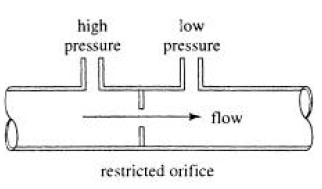 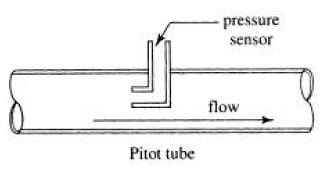 A nyomásmérő szenzorokat sok esetben átfolyás mérésre használják. Minél gyorsabban folyik a közeg a csőben, annál nagyobb nyomás jelenik meg a pitot csőben. 
A keresztmetszet megváltoztatásával nyomáskülönbség jön létre. Ezt az elvet használva a a nyomáskülönbséget egy differenciál nyomás szenzor által mért nyomáskülönbség arányos lesz a csőben lévő folyadék áramlási sebességével.
2011.11.24.
Energetikai Informatika I. - 11. előadás
25
Érzékelők - átfolyásmérő
Elektromágneses átfolyásmérő
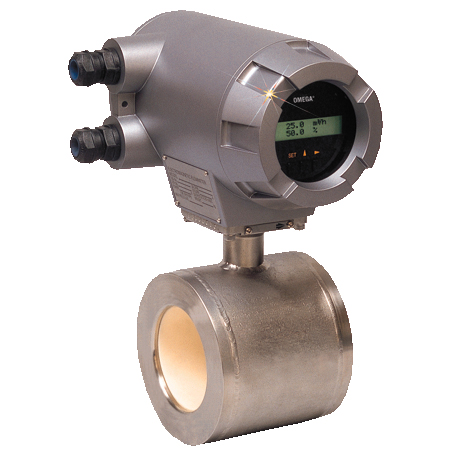 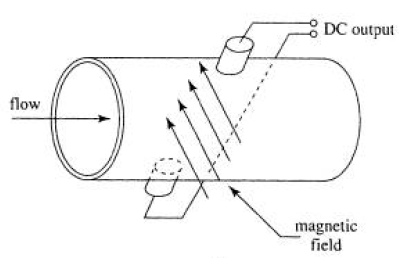 Az elektromágneses átfolyásmérő a Faraday elv szerint működik. 
 A folyadéknak villamosan vezetőnek kell lennie
 Nincsen nyomás veszteség
 Nincsen mozgó alkatrész
 Ára: ~900 000 Ft
2011.11.24.
Energetikai Informatika I. - 11. előadás
26
Érzékelők - átfolyásmérő
Ultrahangos áramlásmérés
Az áramlásmérés során a szenzor egy ultrahangos hullámcsomagot bocsát ki, mely az áramló közegben található szilárd részecskékről, szennyeződésekről visszaverődik. A kibocsátott és visszavert hullámcsomag frekvenciája a Doppler hatás következtében eltér, az eltérés arányos az áramló közeg sebességével.
A mérés hatékonyan alkalmazható szennyezett közegek mérésénél (szennyvíz kezelés), azonban nem alkalmas tiszta folyadékok és gázok áramlásának mérésére.
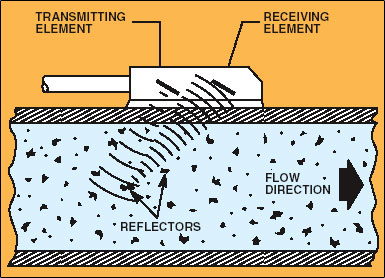 2011.11.24.
Energetikai Informatika I. - 11. előadás
27
Érzékelők – hőmérséklet mérése
Hőkapcsolók (Pl.: bimetal)
Hőmérséklettel arányos érzékelők:
Pozitív hőmérsékleti együtthatójú
	 (Positive Temperature Coefficient)
Negatív hőmérsékleti együtthatójú
	(Negativ Temperature Coefficient)
2011.11.24.
Energetikai Informatika I. - 11. előadás
28
Érzékelők – hőmérséklet mérése
Hőmérséklettel arányos érzékelők típusai
Ellenállás-hőmérő
	Egy olyan fémből készült ellenállás, melynek értéke nagyban függ annak hőmérsékletétől.
PTXXX
Termisztor
	Félvezető alapú érzékelő melynek értéke nagyban függ annak hőmérsékletétől
NTK, PTK
Termo elem (hőelem)
	Két különböző fém összehegesztve. A két fém végén mérhető (termo)feszültség arányos a környezeti hőmérséklettel
2011.11.24.
Energetikai Informatika I. - 11. előadás
29
Érzékelők – hőmérséklet mérése
Bimetal







Két különböző hőtágulási együtthatóval rendelkező fém összefogva (pl. acél/réz)
Alkalmazás: általában védelemként (pl. túlmelegedés ellen)
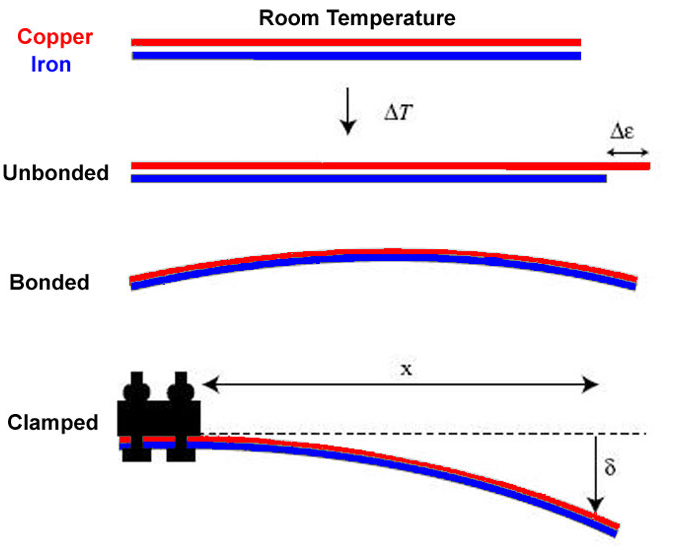 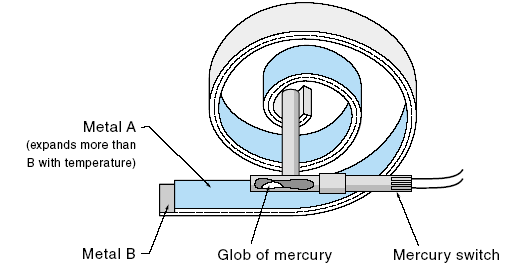 2011.11.24.
Energetikai Informatika I. - 11. előadás
30
Érzékelők – hőmérséklet mérés
Ellenállás hőmérő (Resistance Temperature Detector )
Az egyik leggyakrabban használt hőmérő típus
PT100 => O°C-on 100Ω az ellenállása
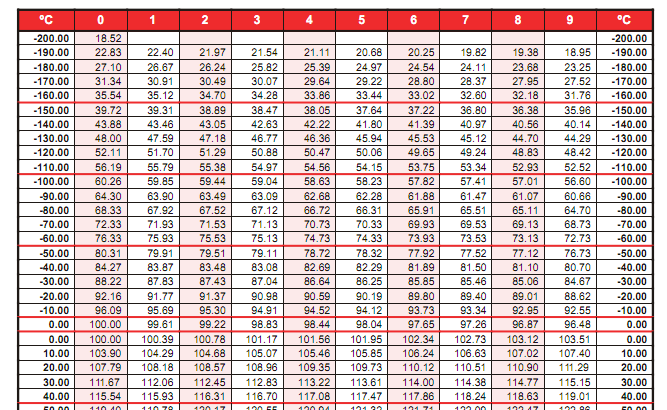 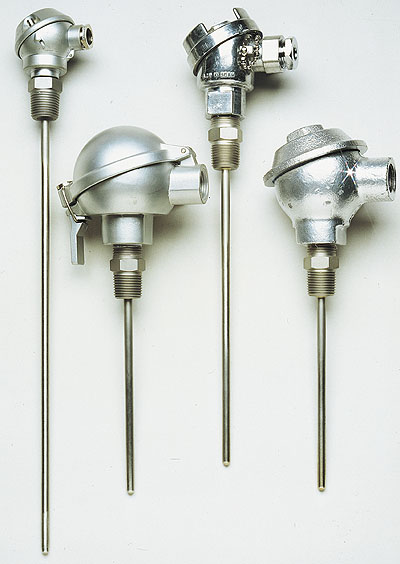 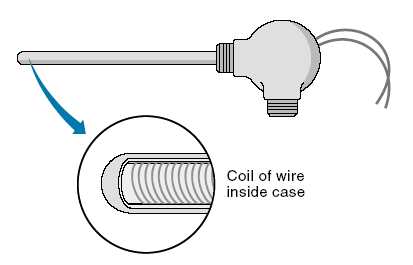 2011.11.24.
Energetikai Informatika I. - 11. előadás
31
Érzékelők – hőmérséklet mérés
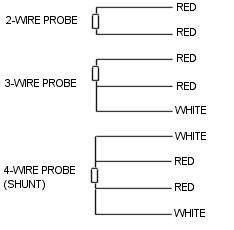 2011.11.24.
Energetikai Informatika I. - 11. előadás
32
Érzékelők – hőmérséklet mérés
Termisztor – hőmérséklet érzékeny félvezető ellenállás
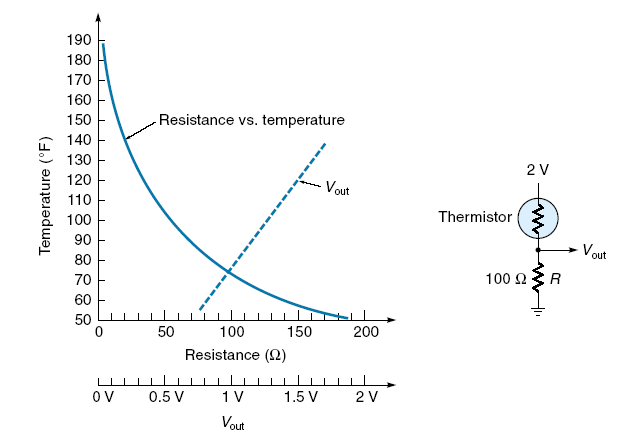 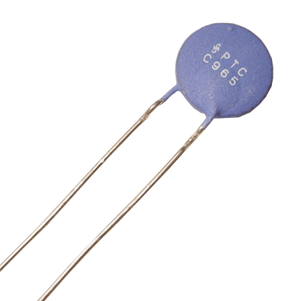 2011.11.24.
Energetikai Informatika I. - 11. előadás
33
Érzékelők – hőmérséklet mérés
Hőelem:
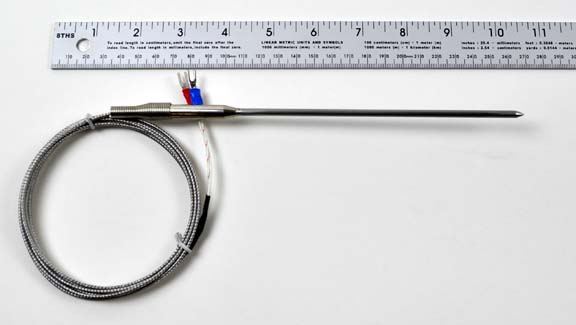 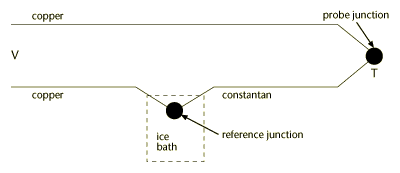 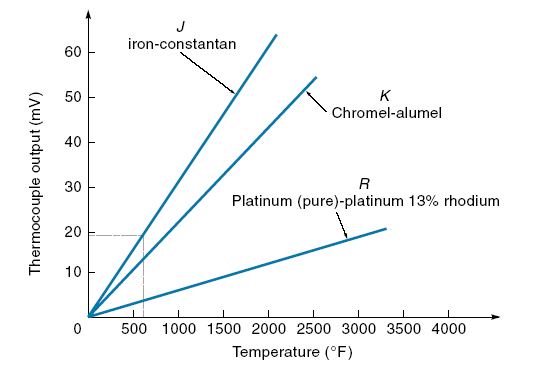 2011.11.24.
Energetikai Informatika I. - 11. előadás
34
Érzékelők - szintérzékelés
Szintkapcsolók
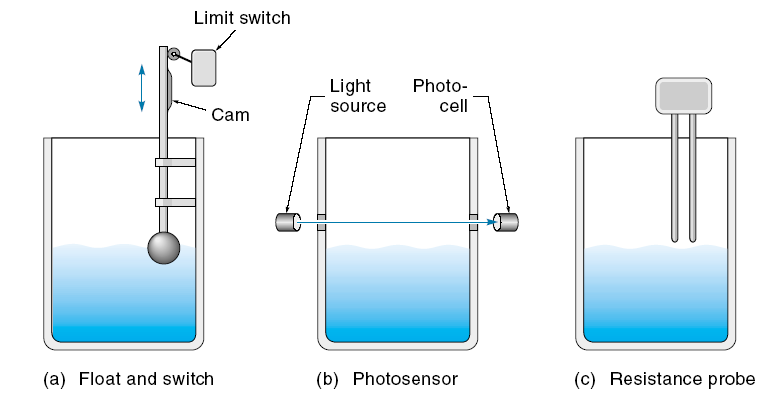 2011.11.24.
Energetikai Informatika I. - 11. előadás
35
Érzékelők - szintmérés
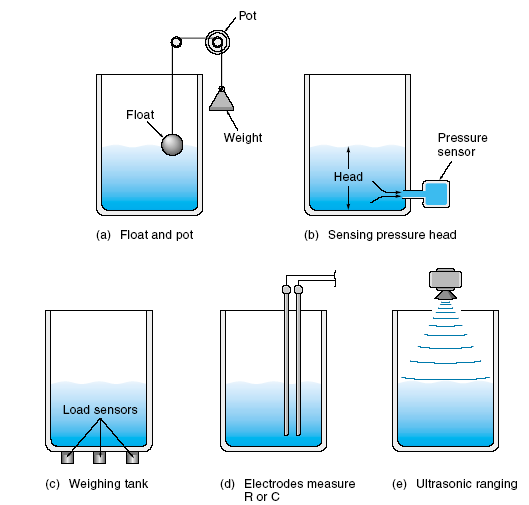 Szintmérés
2011.11.24.
Energetikai Informatika I. - 11. előadás
36
Érzékelők - fényérzékelés
Érzékelés lehet:
Fotodióda
Fototranzisztor
Fotoellenállás
Napelemcella


Alkalmazásuk: Megvilágítás érzékelés, mozgásérzékelés, jelenlét-érzékelés, stb.
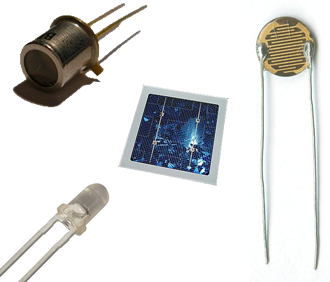 2011.11.24.
Energetikai Informatika I. - 11. előadás
37
Érzékelők – csapadék érzékelő
Egyszerű eső érzékelő



Általában védelemként szokták használni(pl. tetőablakok esetében)
Az eső egyszerűen lerontja a szigetelést a két vezetősáv között => Ha R értéke a beállított érték alá csökken => átjelzés
Gyorsabban reagálás érdekében fűteni is szokták.
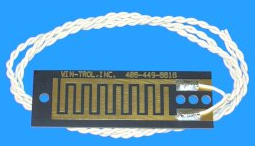 2011.11.24.
Energetikai Informatika I. - 11. előadás
38
Érzékelők – páratartalom érzékelő
Két vékony vezetősáv közé vékony polimer dielektrikum van elhelyezve. A polimer abszorbeálja a levegő páratartamát, így megváltoztatva a két vezetősáv közötti kapacitást. Ezt a kapacitást mérve visszakövetkeztethető a levegő páratartama
Alkalmazás: pl.: laborokban
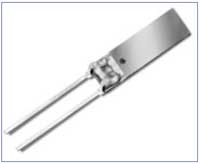 2011.11.24.
Energetikai Informatika I. - 11. előadás
39
Érzékelők - levegőminőség
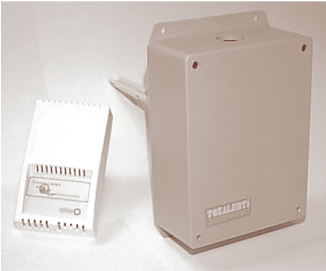 Levegőminőség érzékelő




A levegő minősége egy nagyon széles feltételrendszerhez kötött definíciók és faktorok mint: hőmérséklet, légáram, foglaltság stb.Pl.: Egy műhely megfelelőnek ítélt levegője elfogadhatatlan egy irodában…
A legmegbízhatóbb módja a levegő minőség meghatározásának a gázérzékelésen alapuló környezet érzékelés.
Az érzékelés alapja egy félvezető szenzor, mely képes környezetben található oxidáló gázok abszorbálására, ugyanakkor az esetleges elengedésére is.  
Az érzékelés során olyan gázok is detektál mint Hidrogén, Co2, Alkohol, Benzin, hidrogén karbonátok, stb.
2011.11.24.
Energetikai Informatika I. - 11. előadás
40
Köszönöm megtisztelő figyelmüket!
Sándorfalvi György
sandorfalvi.gyorgy@kvk.uni-obuda.hu
2011.11.24.
Energetikai Informatika I. - 11. előadás
41